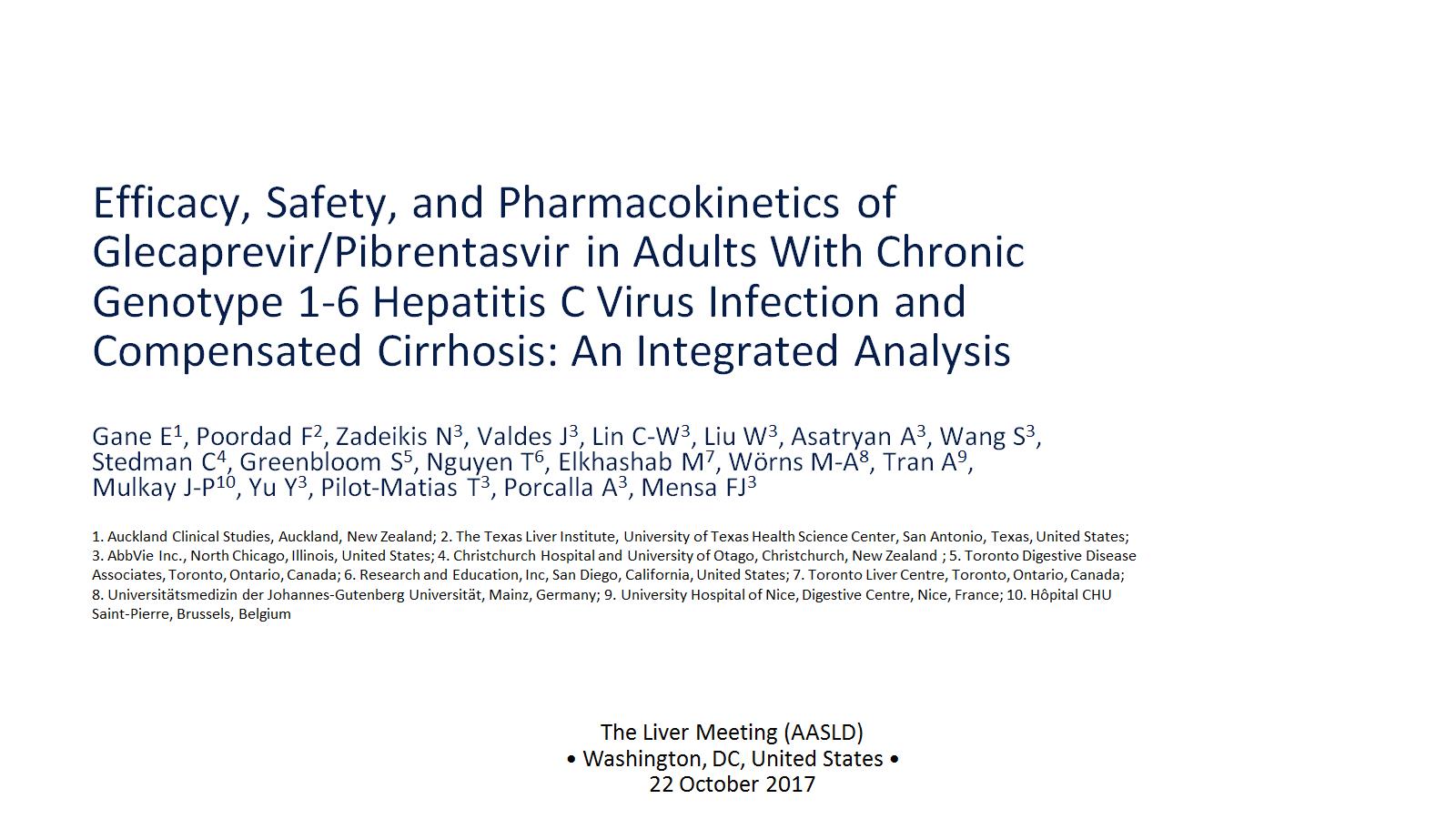 Efficacy, Safety, and Pharmacokinetics of Glecaprevir/Pibrentasvir in Adults With Chronic Genotype 1-6 Hepatitis C Virus Infection and Compensated Cirrhosis: An Integrated Analysis
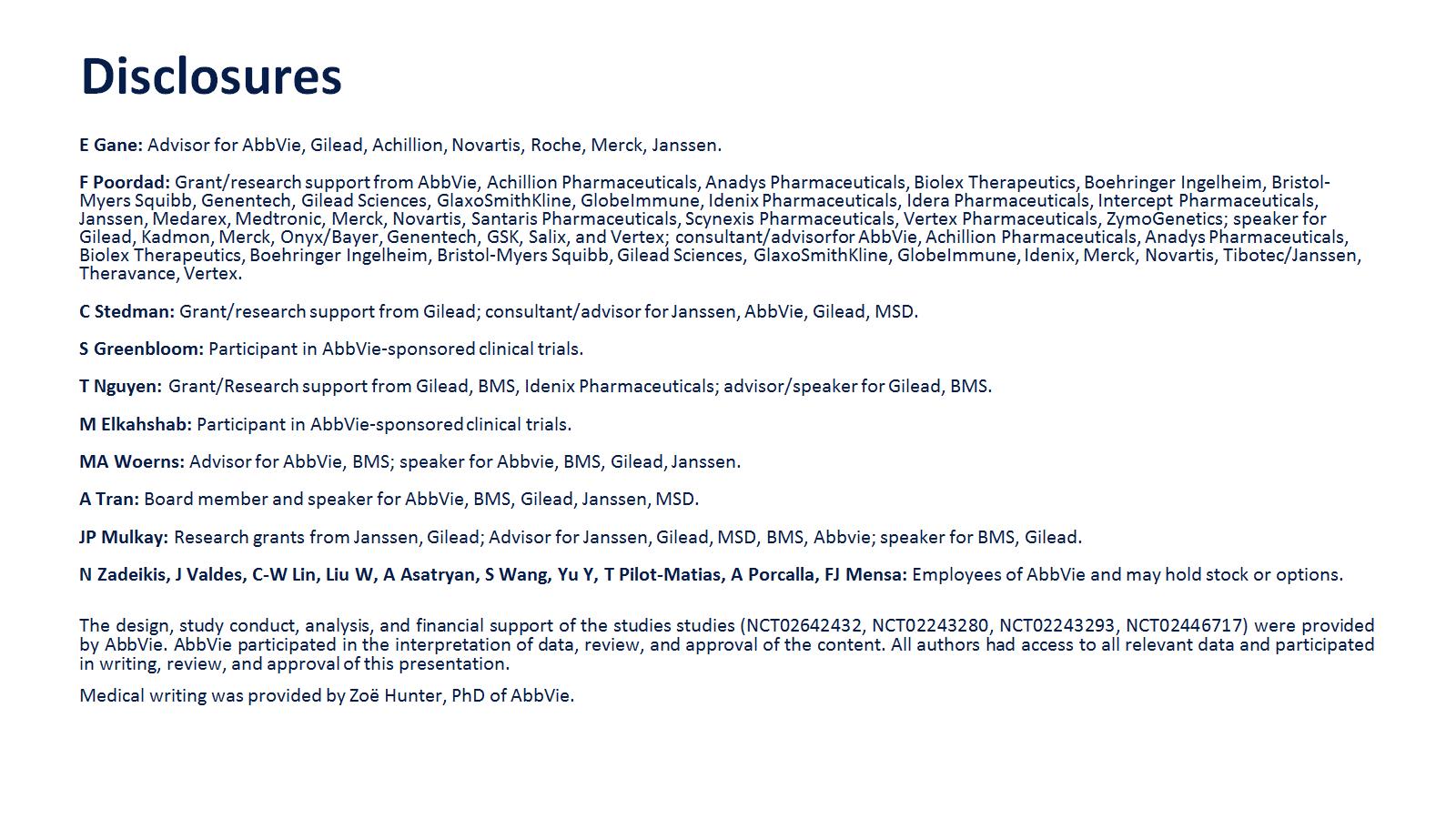 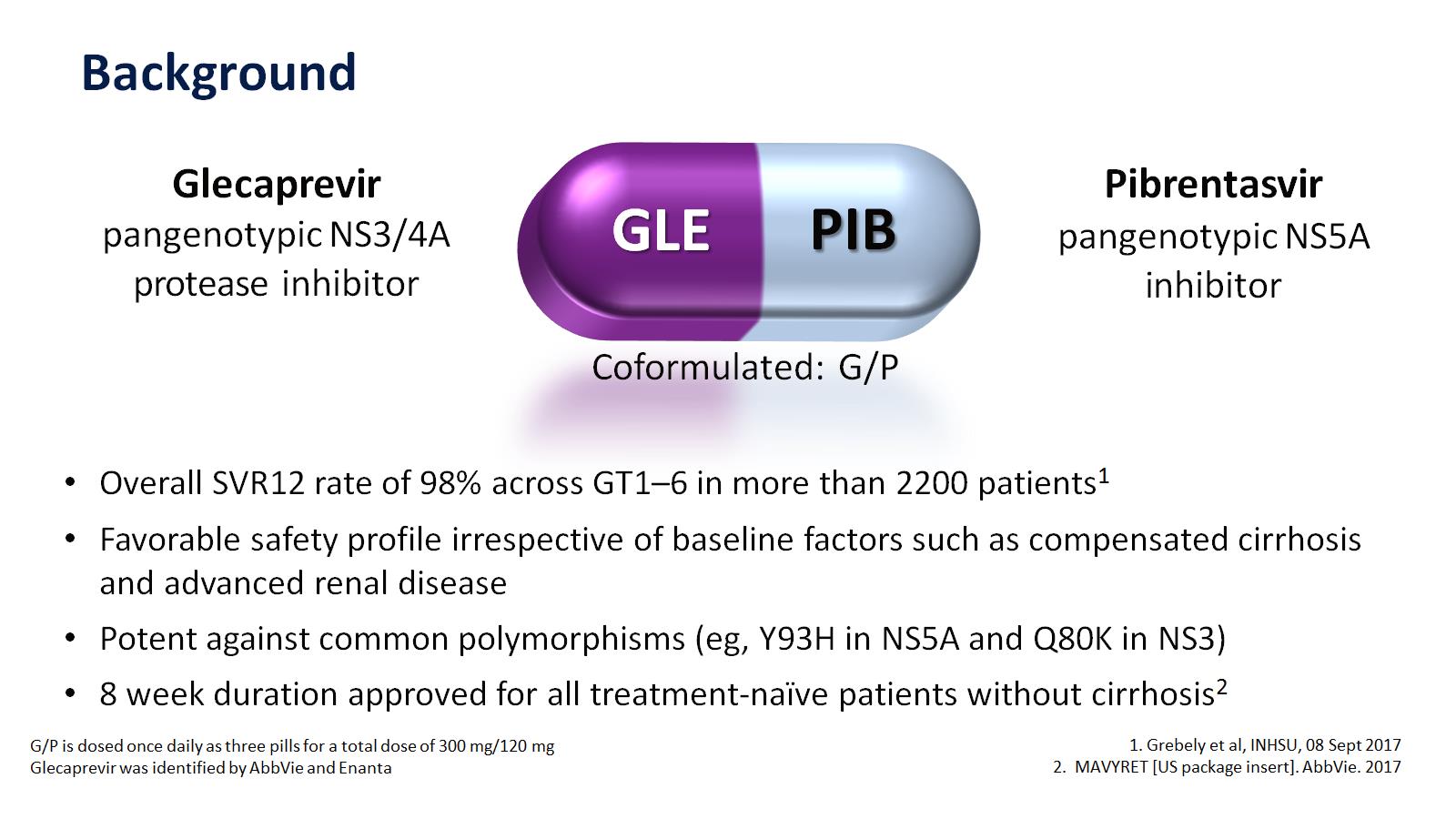 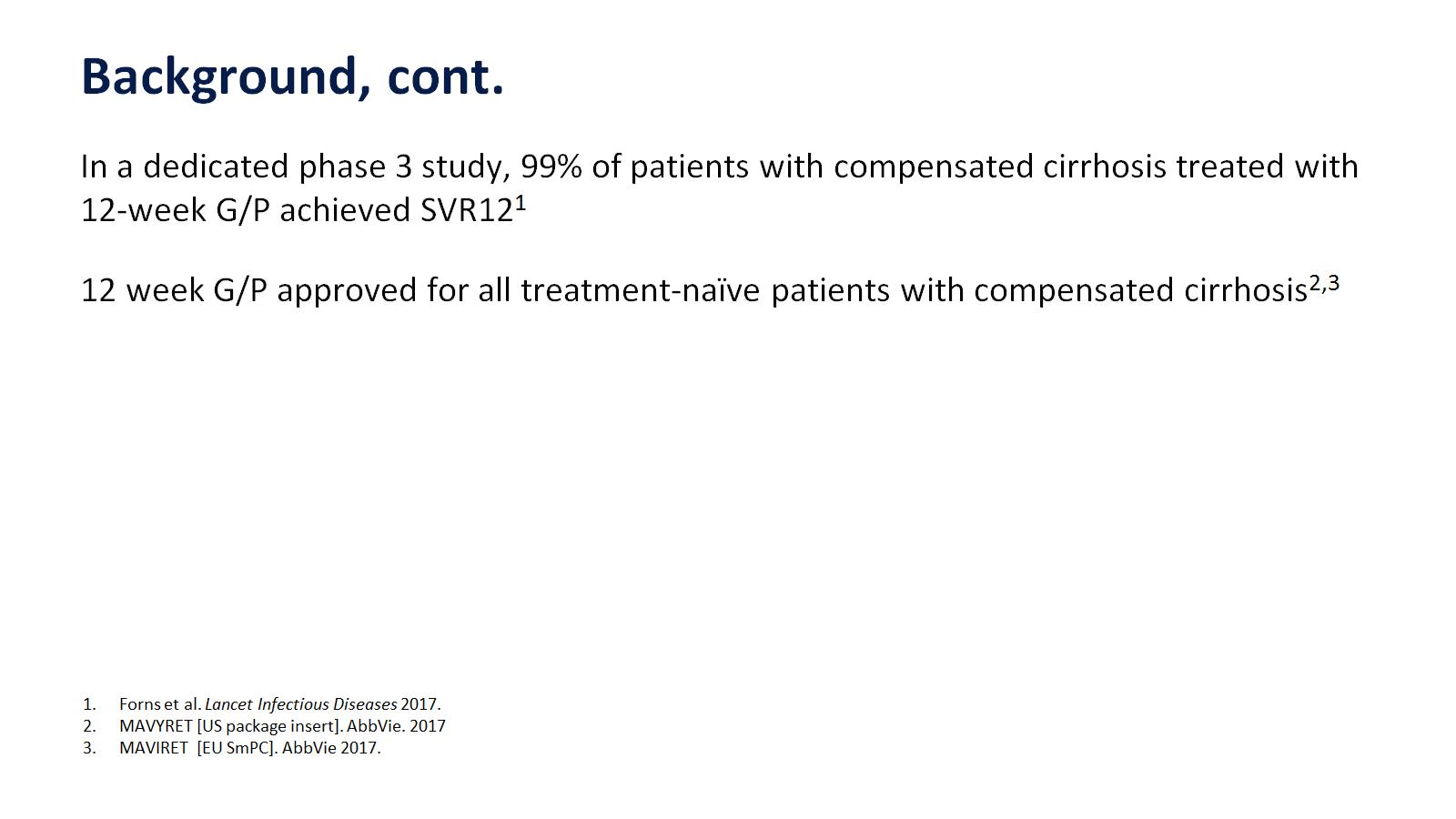 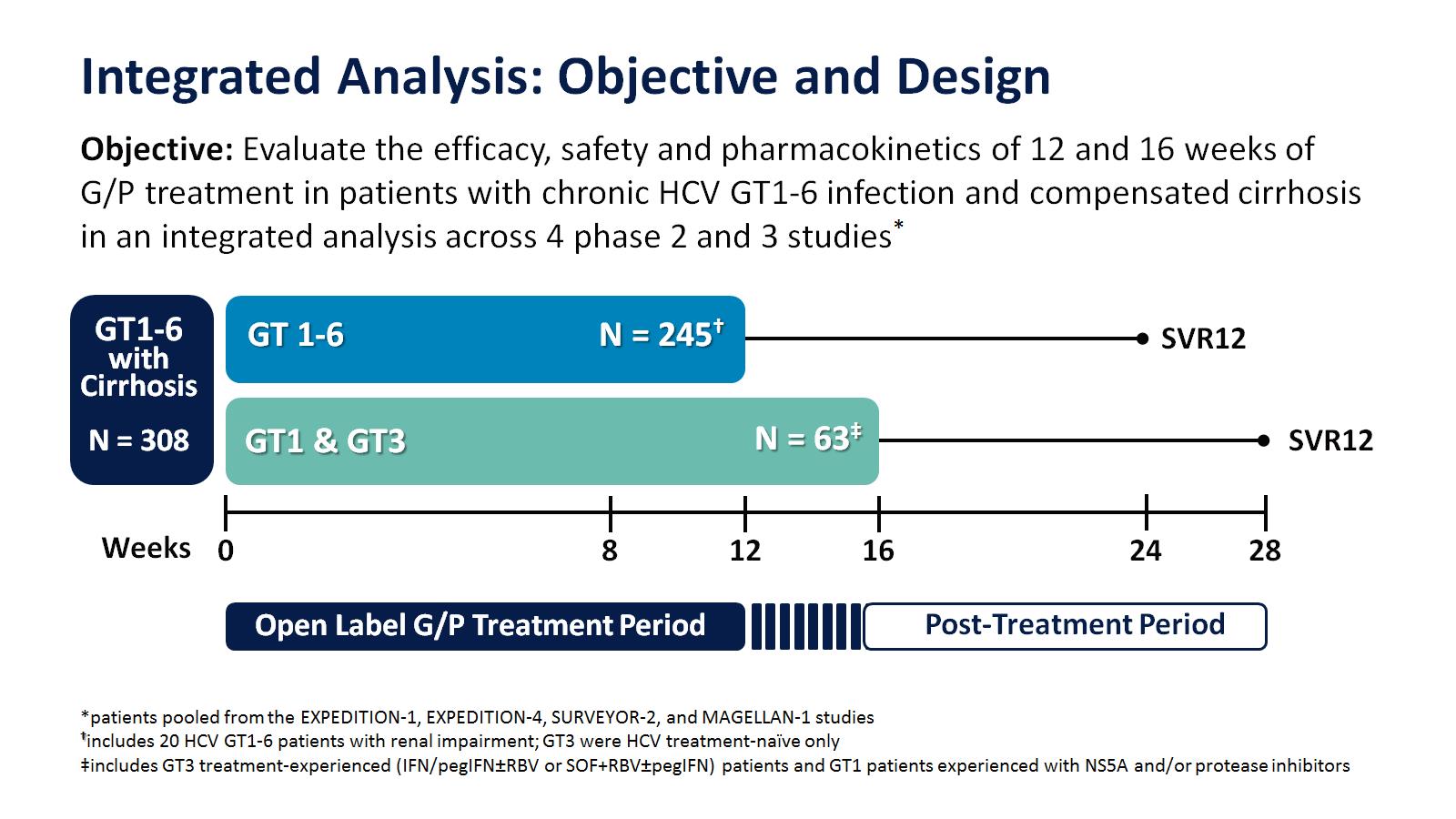 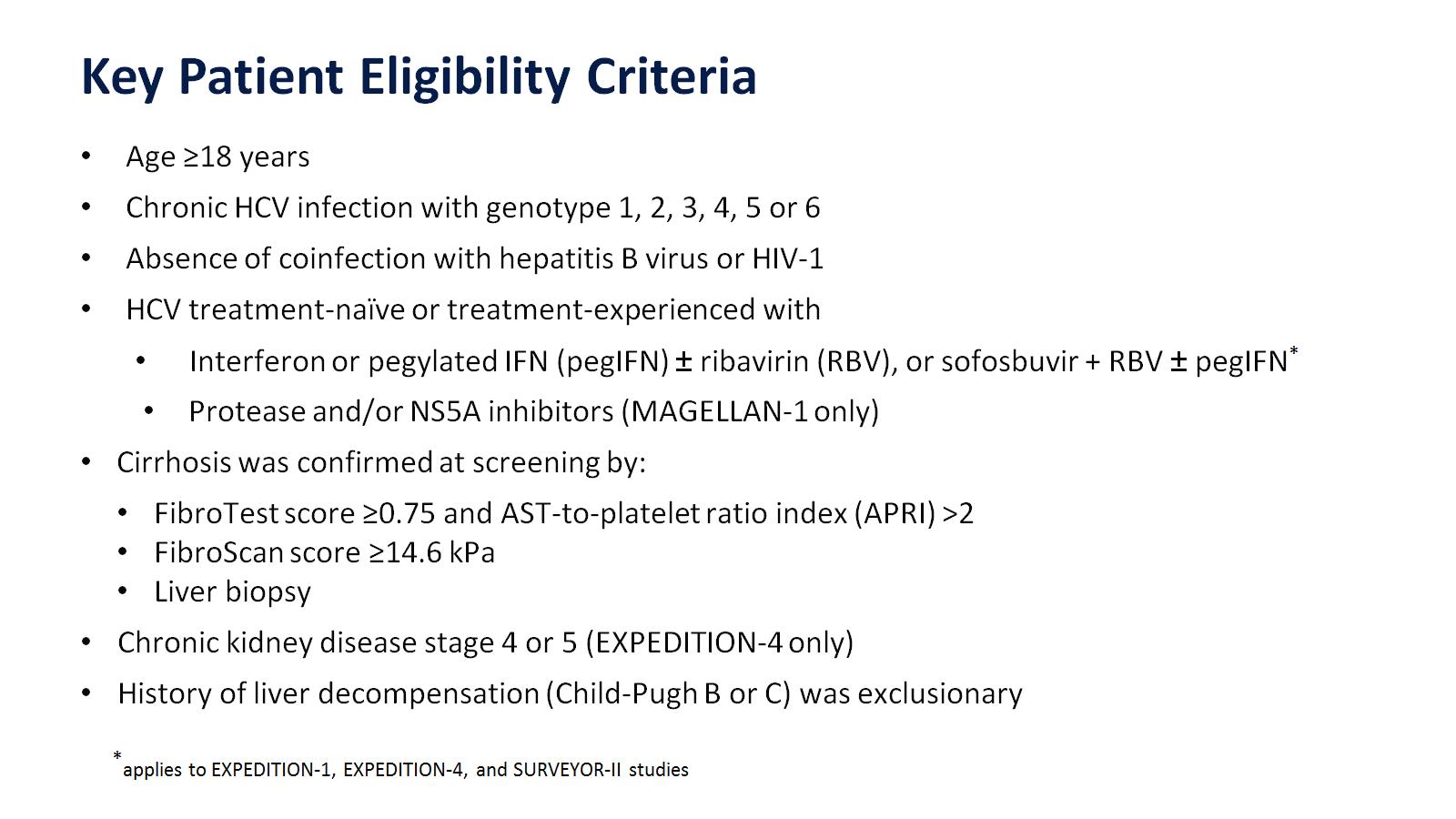 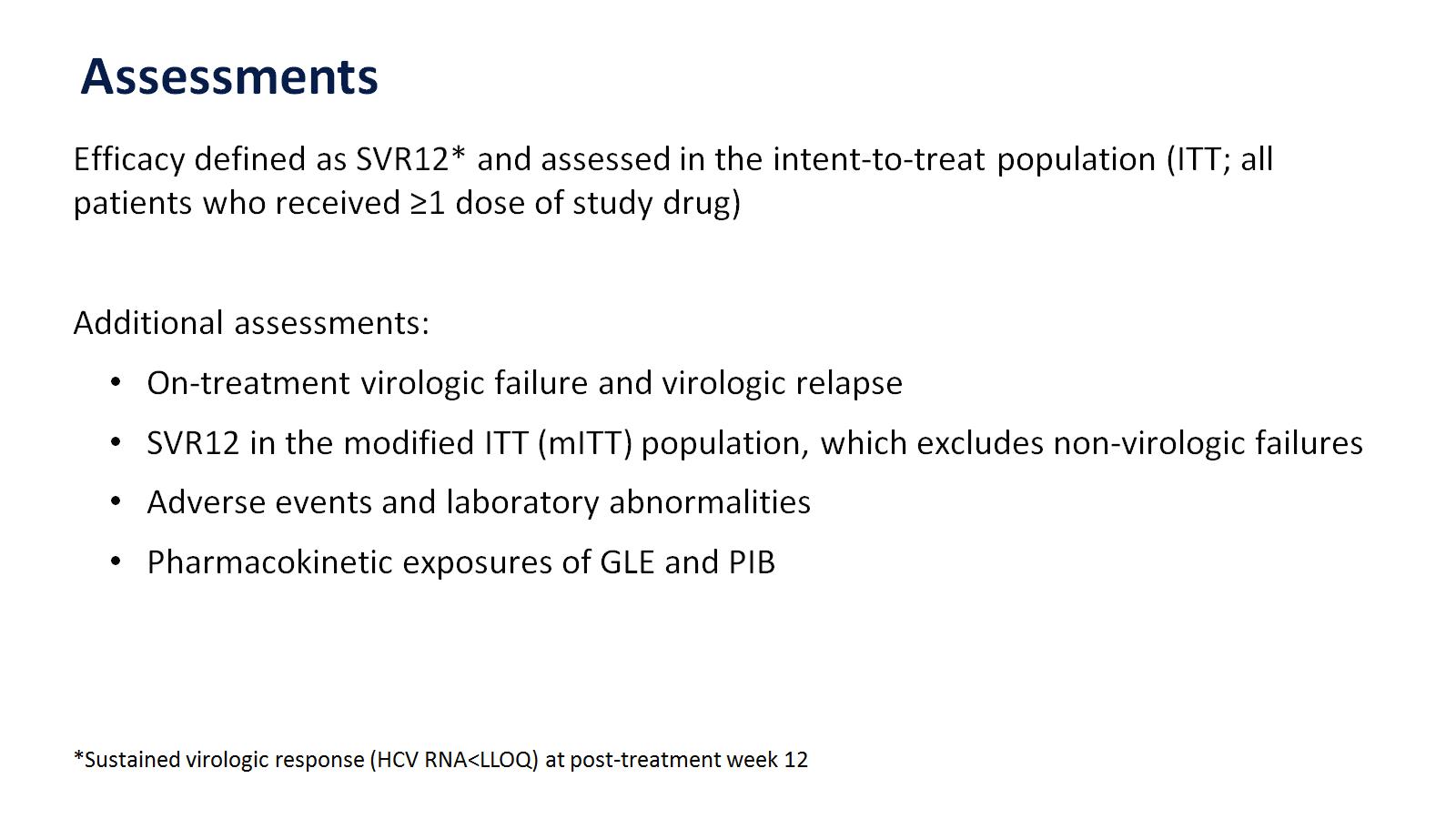 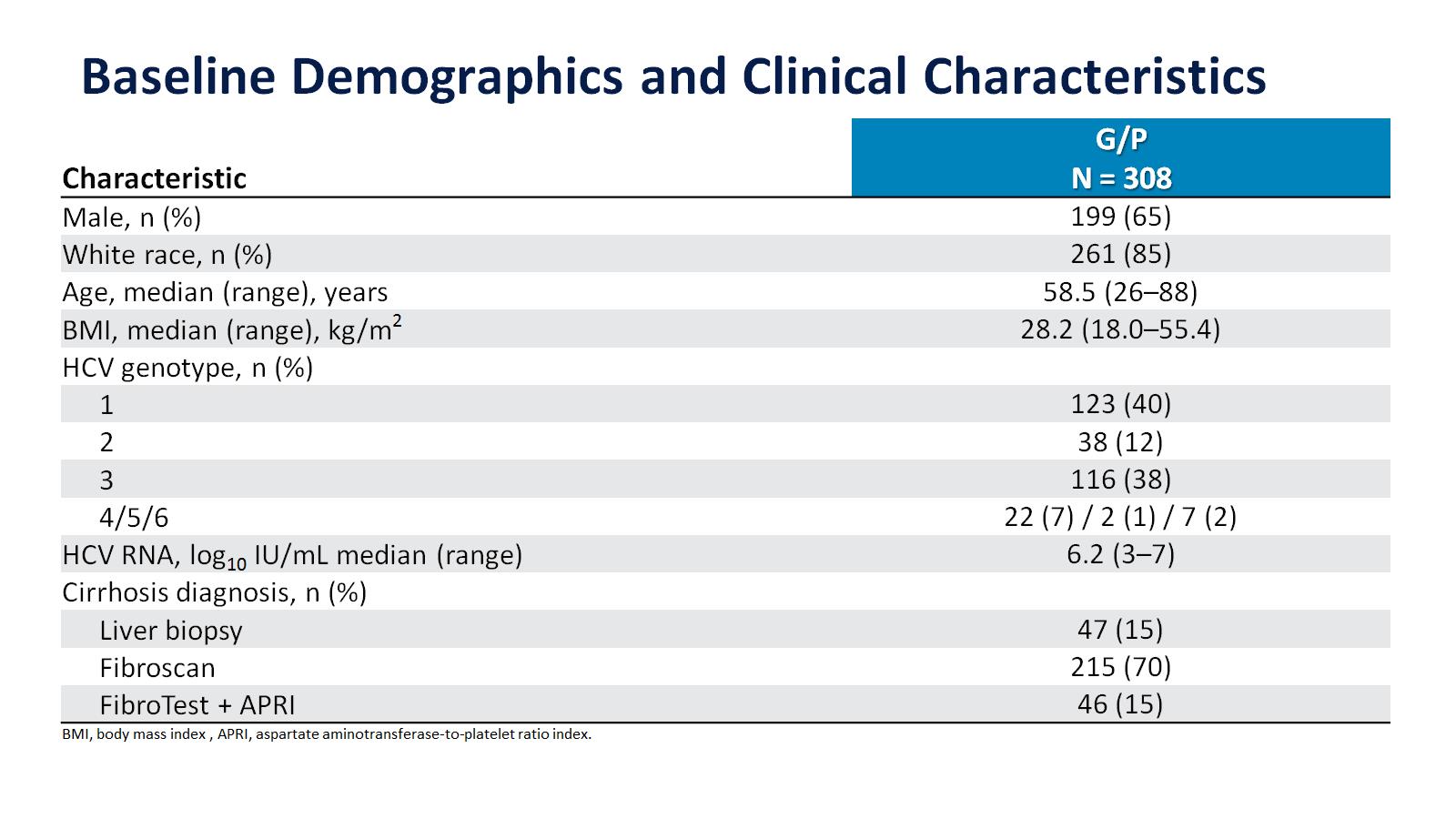 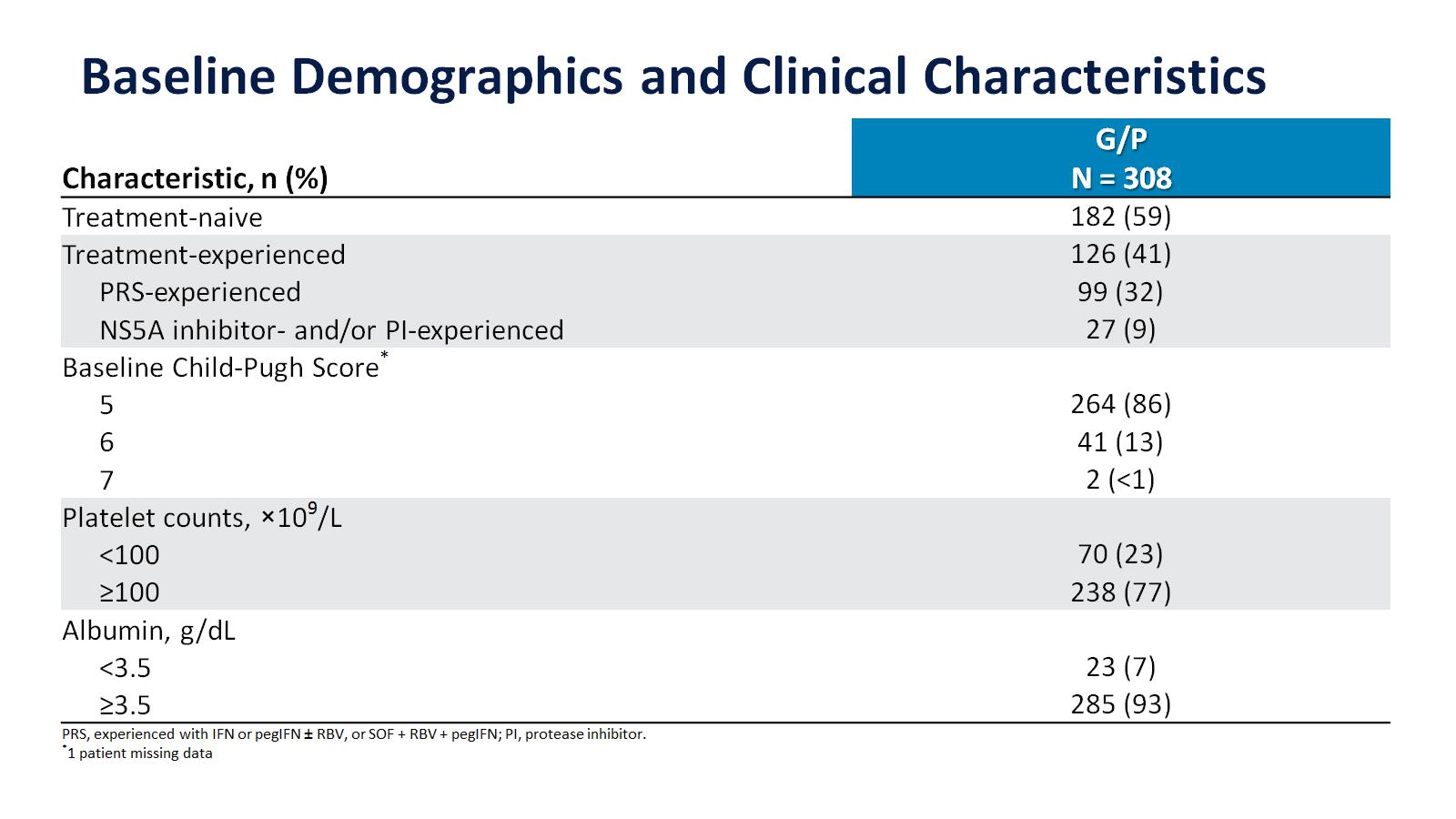 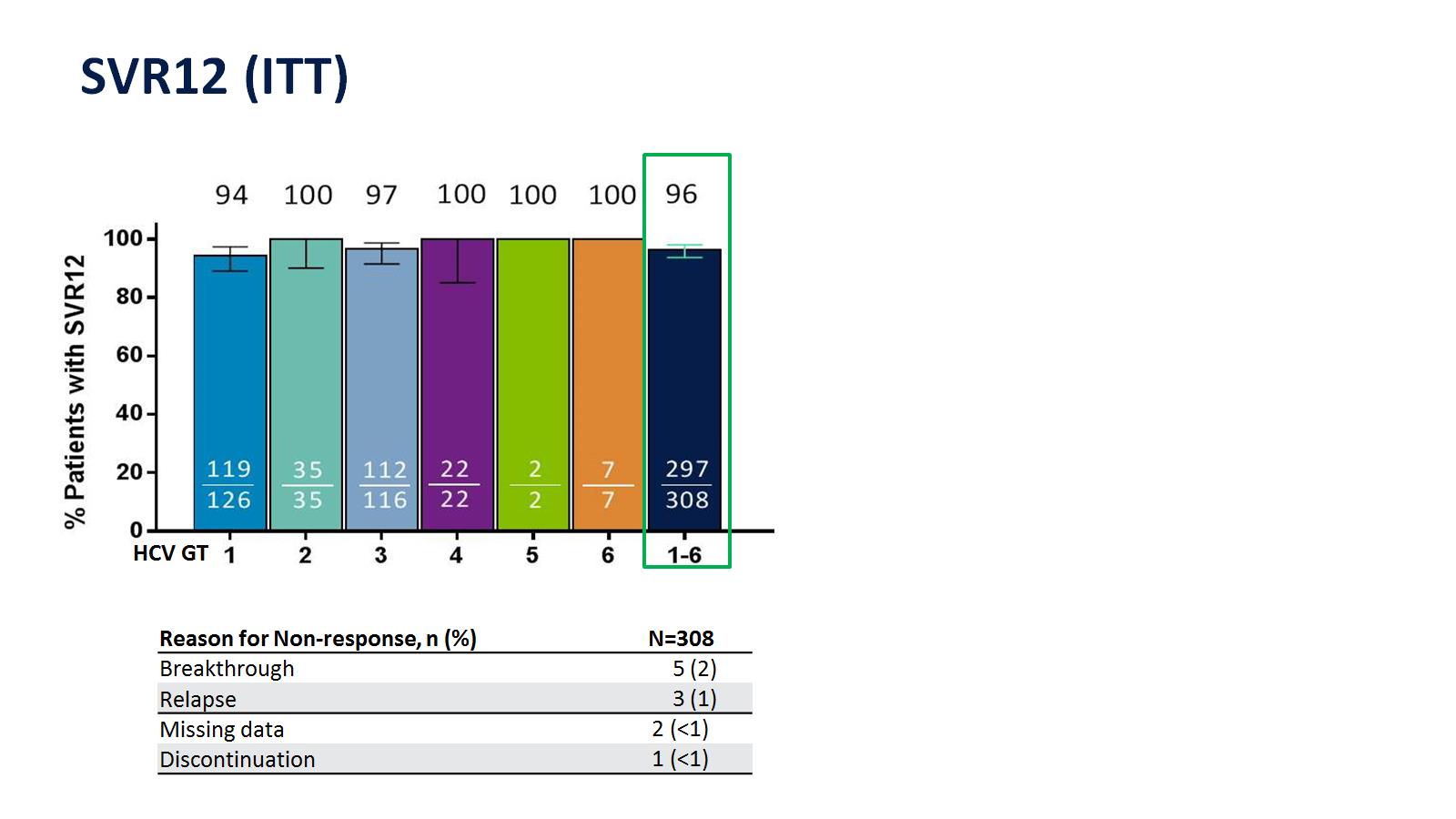 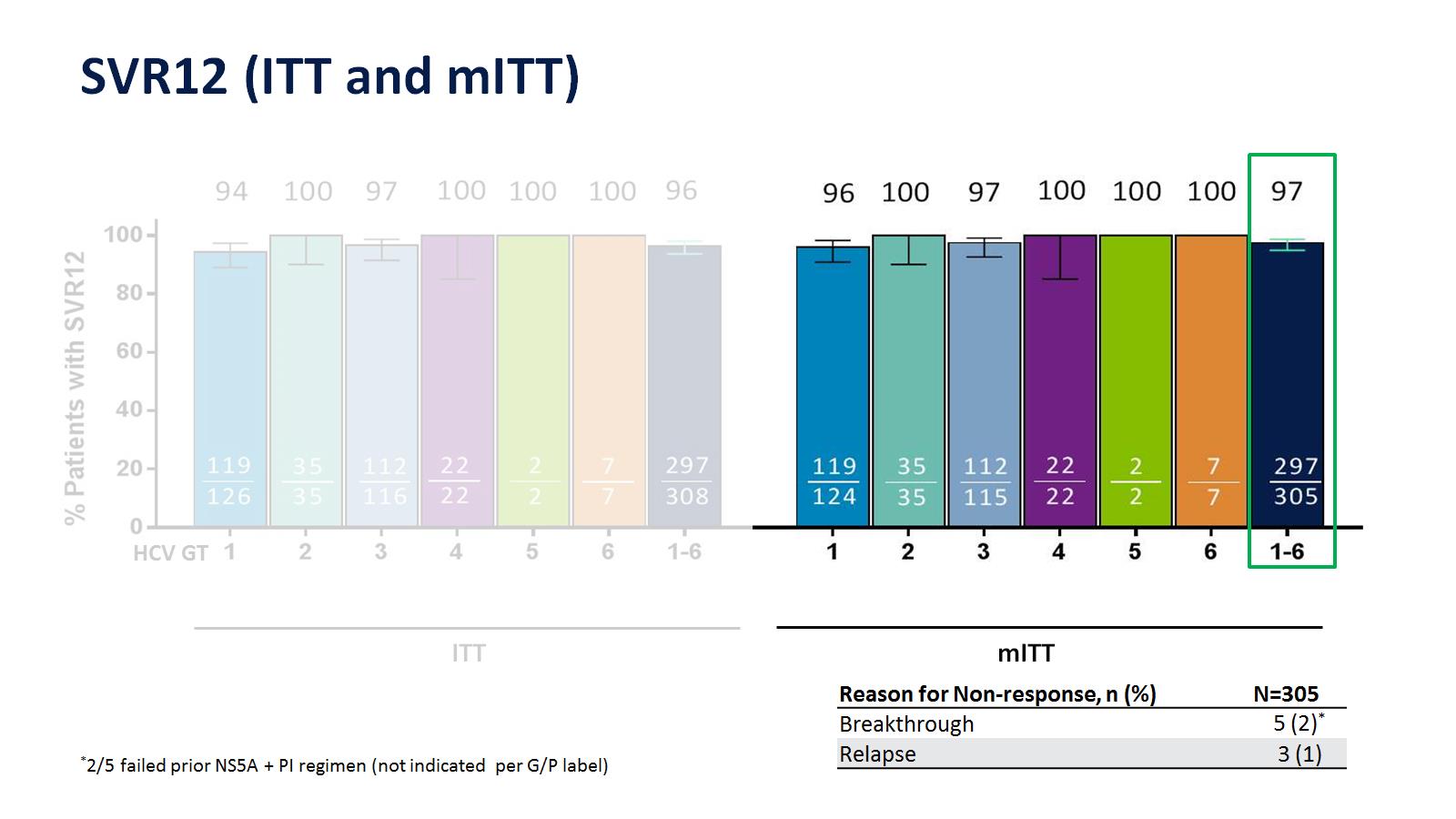 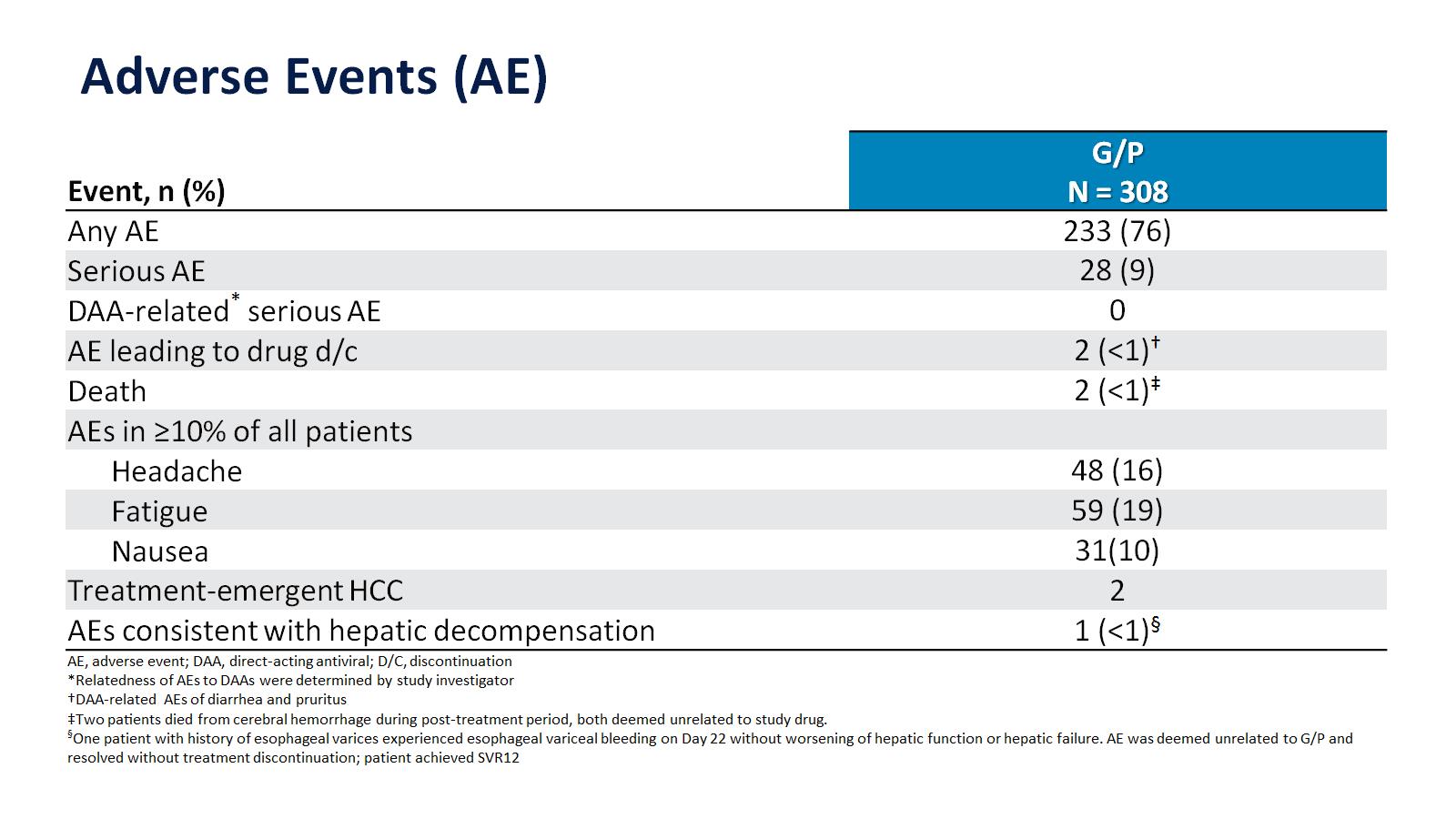 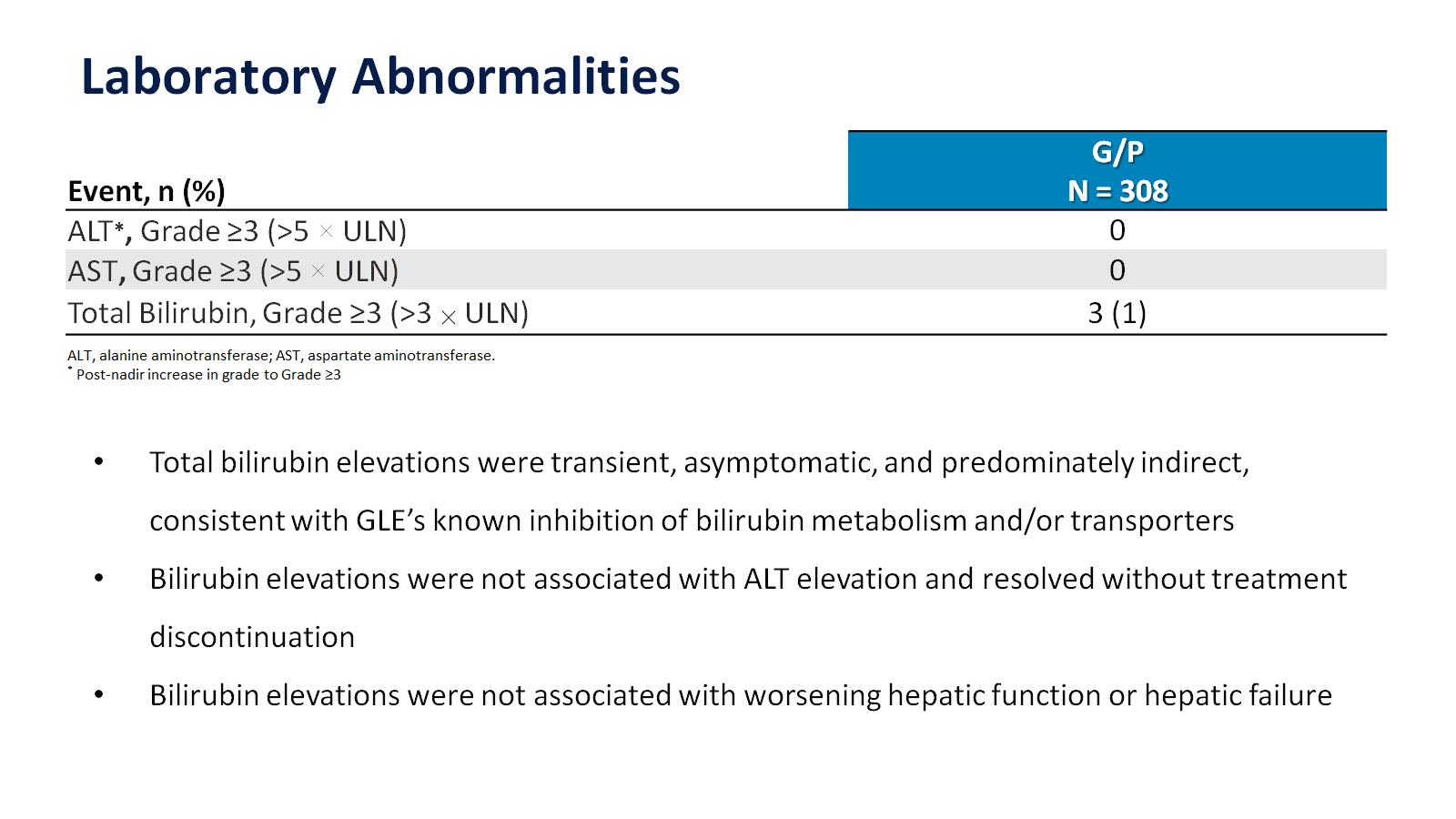 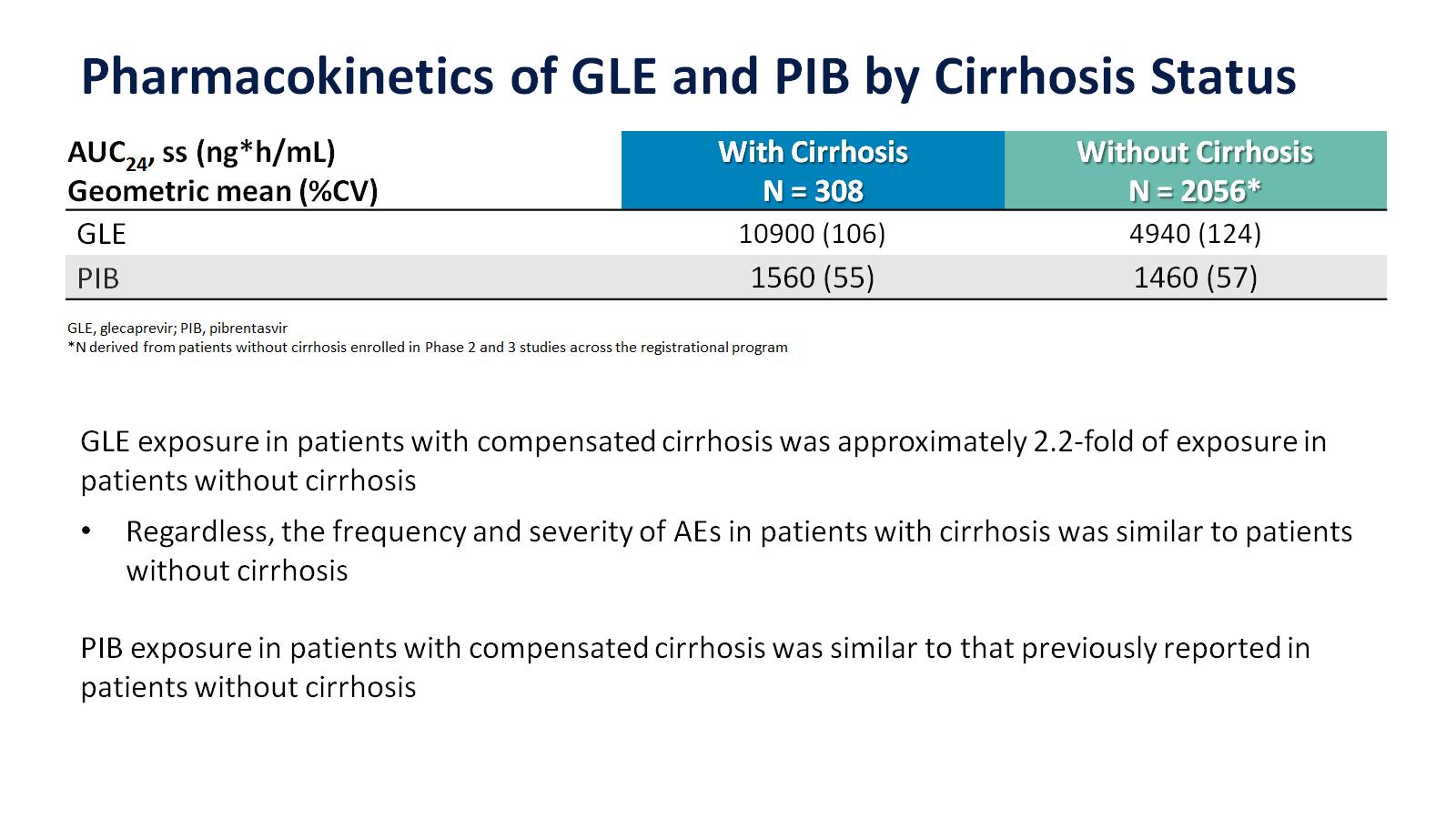 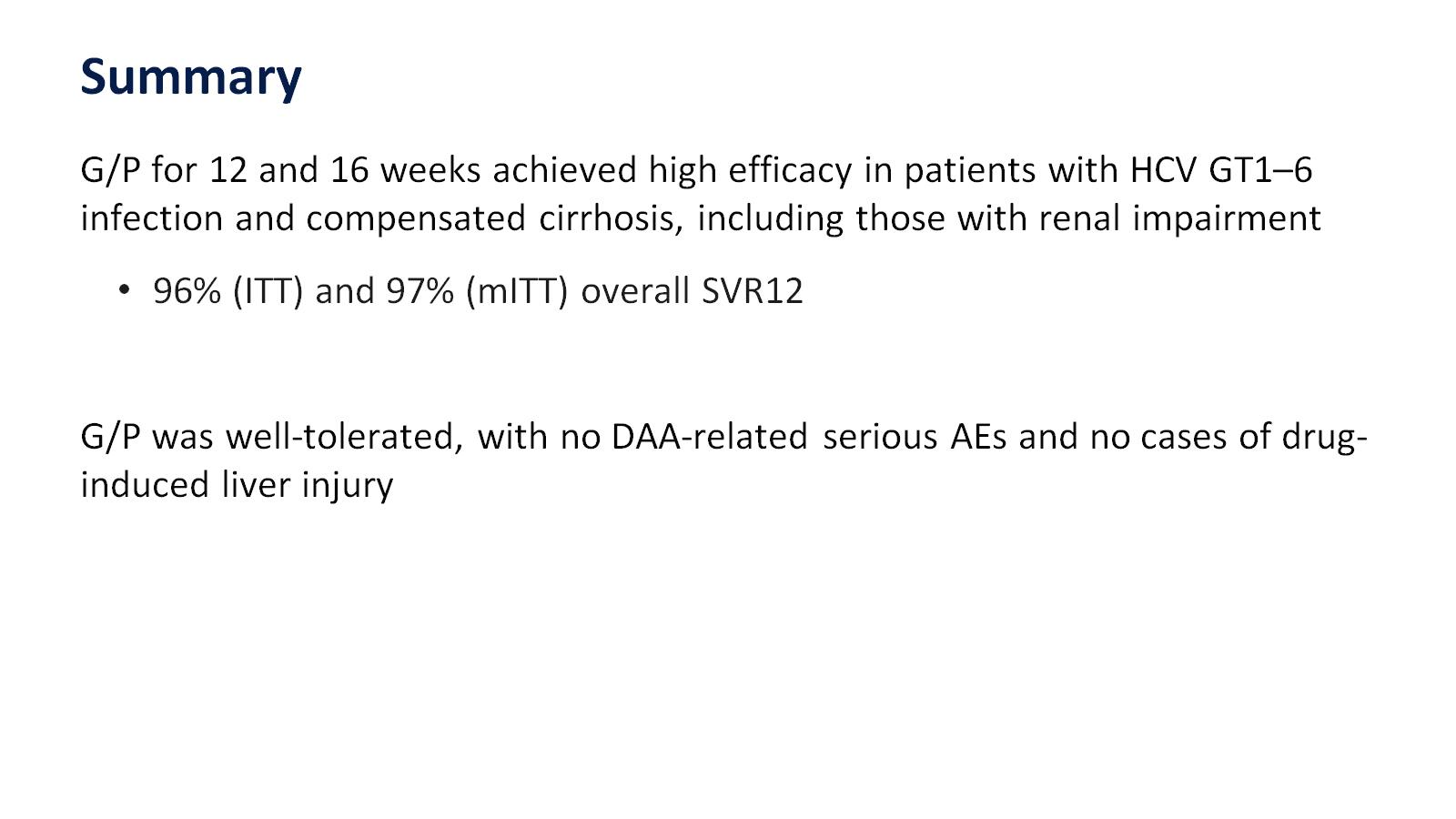 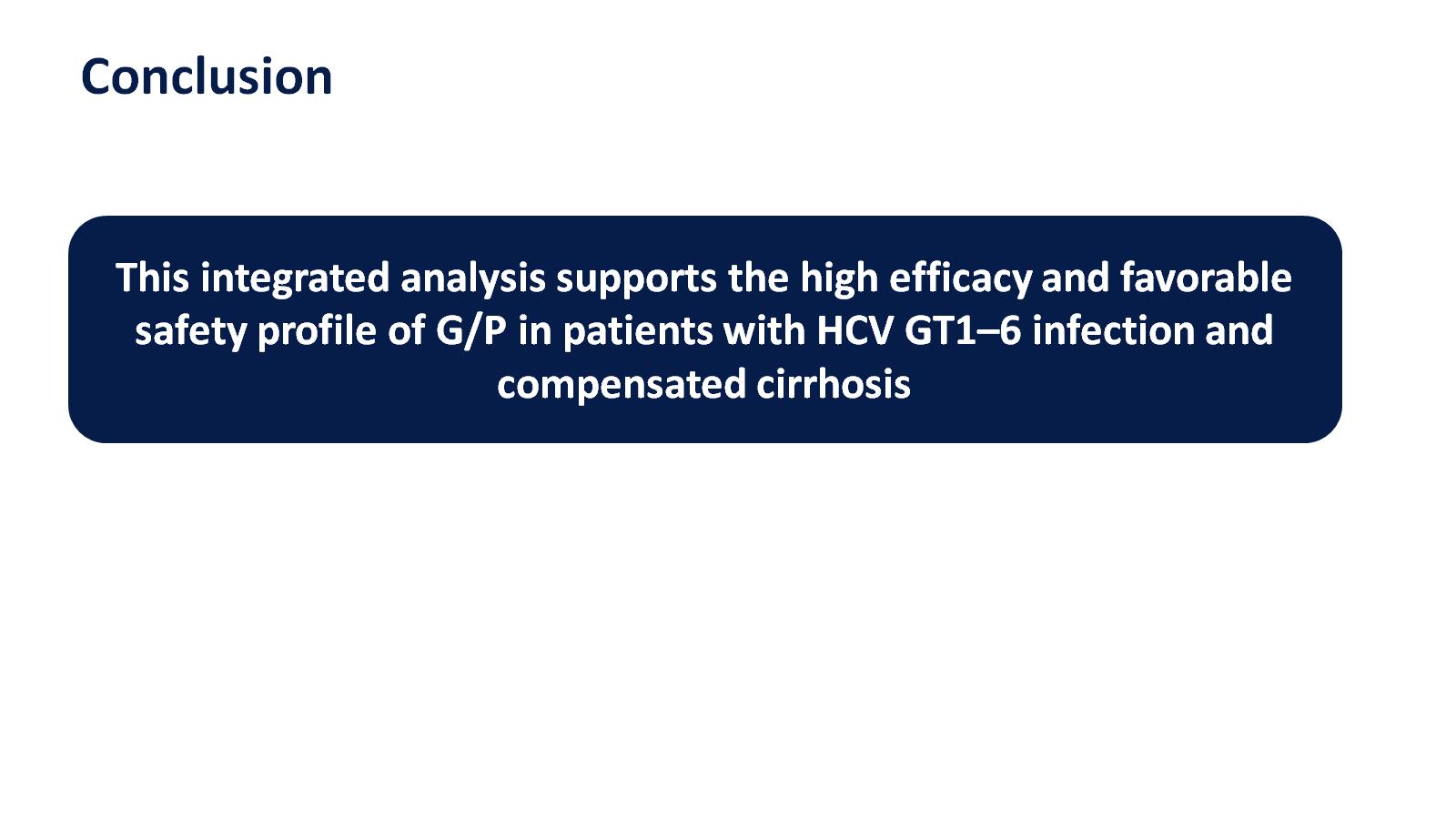 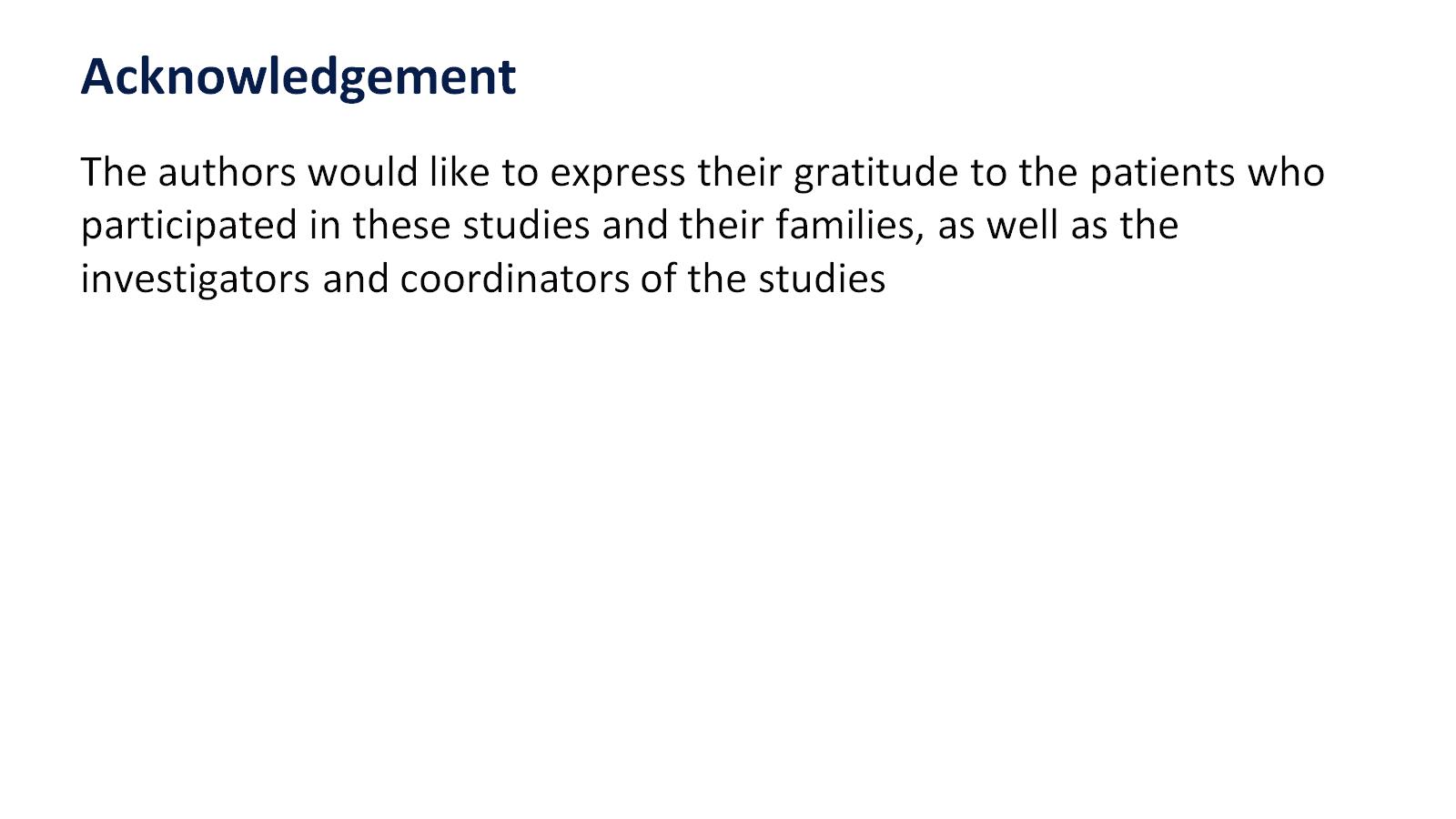